Value-Added Teacher Preparation Assessment Model:   2010-2011 Results
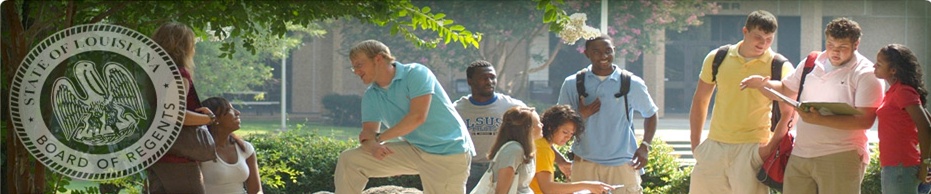 George H. Noell, Ph.D.
Louisiana State University and A&M College

Kristin  A. Gansle, Ph.D.
Louisiana State University and A&M College

Jeanne M. Burns, Ph.D.
Louisiana Board of Regents
1
2010-11Louisiana Now Possesses TwoModels to Assess Teacher Preparation
BoR Value-Added Teacher Preparation Assessment
        Model (2003 - Present)
LDOE Value-Added Teacher    Evaluation Model
        (2009-Present)
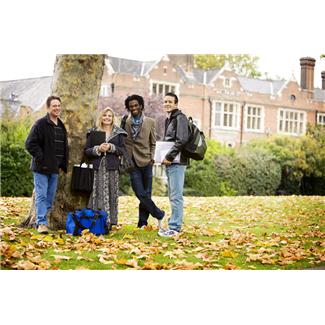 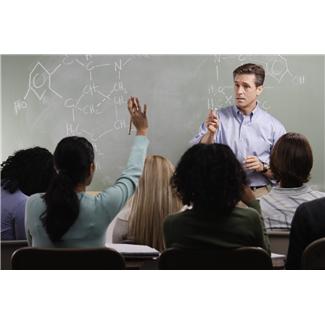 Decision to Use One Consistent Model to Evaluate Teachers and Teacher Preparation Programs in Louisiana
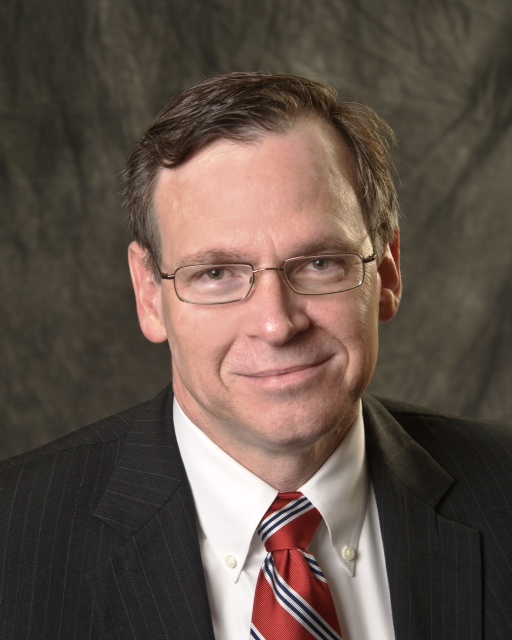 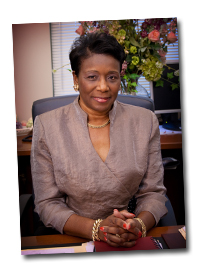 Dr. James Purcell, Commissioner of 
Higher Education, Louisiana Board of Regents
Ollie Tyler, Acting State Superintendent, Louisiana Department of Education
LDOE Value-Added Teacher Evaluation Model for Teachers
Establish typical achievement of individual students based on prior achievement, demographics, and attendance
Assess actual student achievement
Link growth of student 
	achievement to the students’ 
	teachers
Act on results
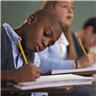 Rationale to Use the LDOEValue-Added Teacher Evaluation Model
LDOE Value-added Teacher Evaluation Model is being used by teachers and schools in Louisiana for Act 54
One set of value-added results for teachers will be less confusing to the public
The new model is more efficient in capturing more extensive student test history and more students & teachers
The new model was designed to permit drill down
Using one model will be more cost efficient
Actual Achievement
Illustration of the Impact of Teacher on
Average Student Test Performance
310
Strong Result
Prior Achievement
Demographics
Expected
Achievement
Average
outcome
300
300
Weak Result
290
6
Value-Added Scores for Teacher Preparation Programs Using LDOEValue-Added Teacher Evaluation ModelProcess:  Calculate average of all 1st & 2nd Year Teachers’ Value-Added ScoresExample:
Teacher Preparation Value-Added Score = +1.3
Criteria for Calculation and Reporting of Mean Scores for Teacher Preparation Programs
Inclusion of teachers for each content area
1st or 2nd Year Teachers
Completed redesigned or new teacher preparation programs
Teaching within initial area of certification
Remained with students full academic year
25 or more new teachers in grades 4-9 
12 universities and 2 private providers are included in the 2010-11 results  
7 universities lacked a sufficient number of new teachers in the content areas to be included in the 2010-11 results (i.e., Centenary, Grambling, OLHCC, LSU-A, SUNO, Tulane, & Xavier)
Example #12010-11 Value-Added Teacher Preparation Results:  Science
9
Programmatic Intervention
Teacher preparation programs that previously attained low value-added scores entered into Programmatic Intervention
The Value-Added Teacher Preparation Assessment Model was implemented for 3 teacher preparation programs to determine if they had improved sufficiently to exit Programmatic Intervention
The following programs attained a value-added score at a Performance Level 3 and exited Programmatic Intervention
University of Louisiana at Lafayette:  Alternate – Language Arts
	McNeese:  Undergraduate – Social Studies
	Louisiana Resource Center:  Alternate -  Reading
The following programs continue to be in Programmatic Intervention
University of Louisiana at Lafayette – Undergraduate (Language Arts); Undergraduate (Social Studies); & Alternate (Science)
Issues and Next Steps
Provide campuses with breakdown data to identify specific strengths and weaknesses within their programs during fall 2011
Form a Value-Added Teacher Preparation Assessment Committee to address three questions:
Performance Levels
Alternate versus undergraduate results
Programmatic Intervention in the future
Present answers to the questions 
	at the joint BESE and BoR meeting 
	during December 2011
Assign performance levels to value 
	added scores during spring 2012
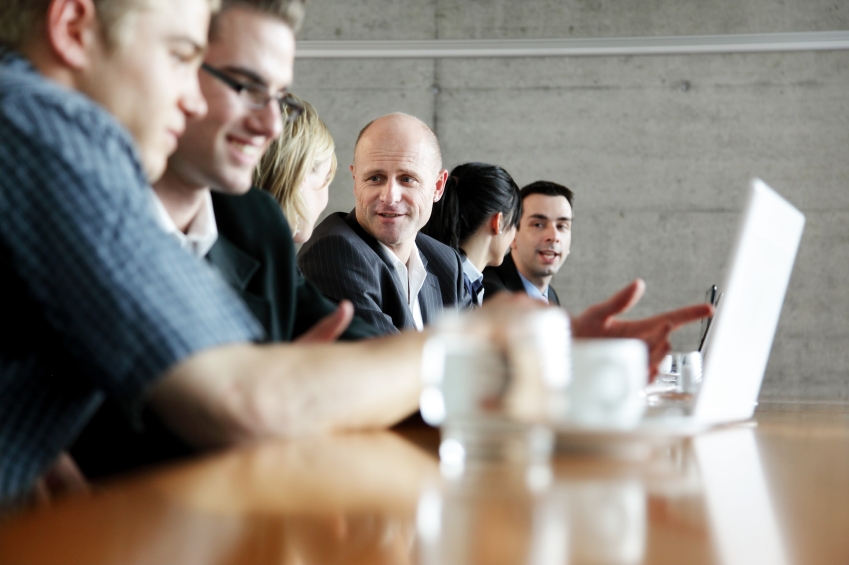 FOR ADDITIONAL INFORMATION
George H. Noell
gnoell@lsu.edu

Kristin A. Gansle
kgansle@lsu.edu

Jeanne M. Burns
Jeanne.burns@la.gov
http://regents.louisiana.gov/index.cfm?md=pagebuilder&tmp=home&pid=113